Прочитай
Ра – ра – ра – під горою нора.
Ру – ру – ру – лисиця шмигнула в нору.
Рі – рі – рі –
 лис з лисицею
 в норі.
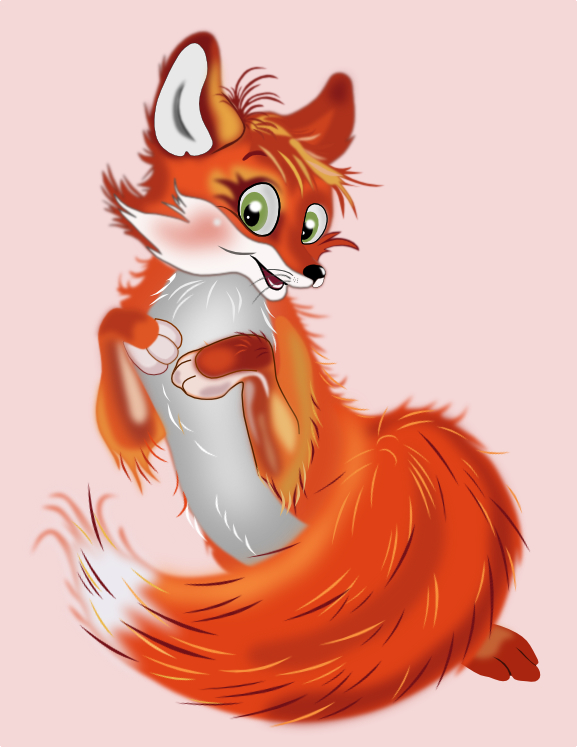 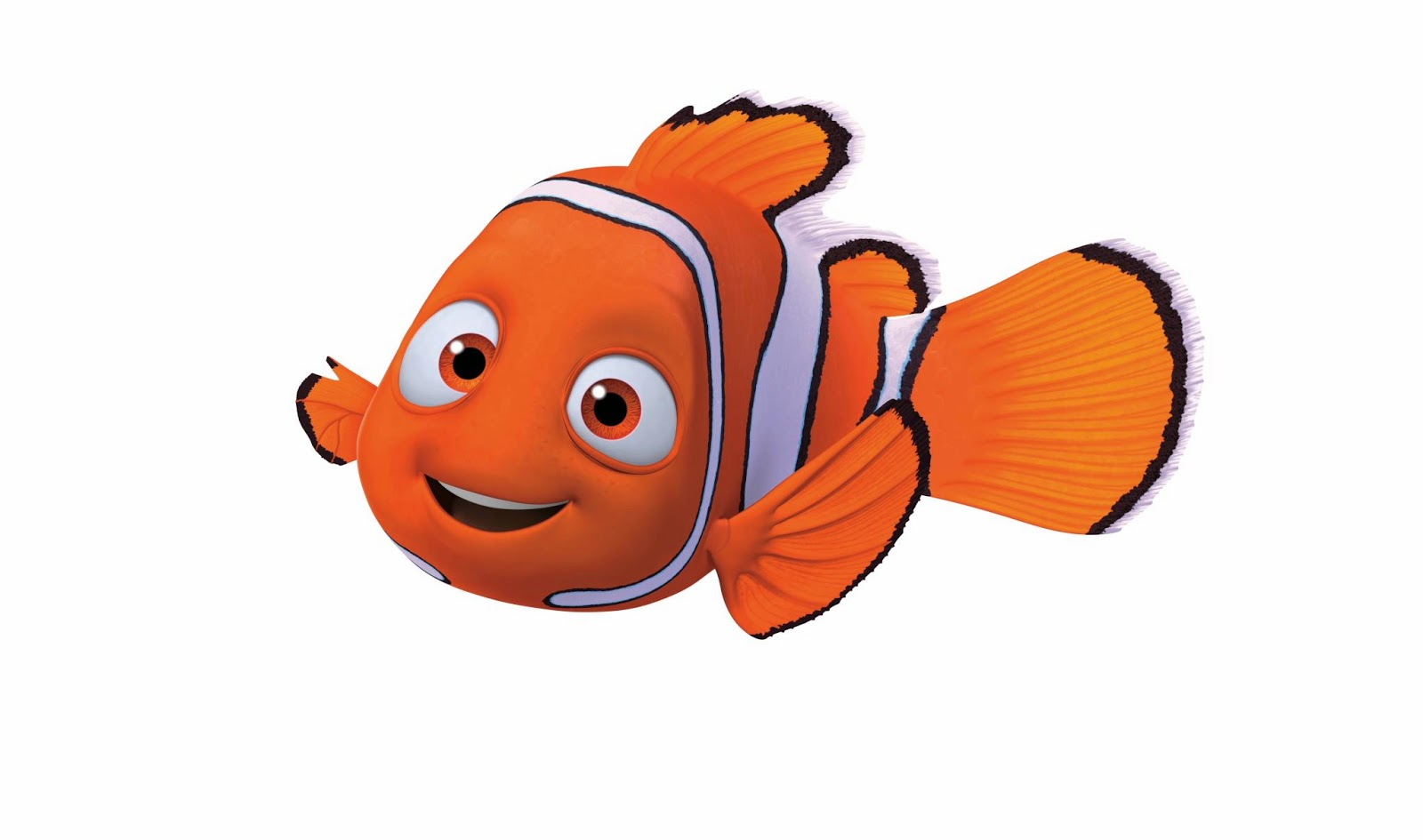 *ибко, *ибко, ти скажи,
*ибко, *ибко, * озкажи,
Де на світі наймиліше?
Де  п*и*ода найгарніша?
Це на нашій Ук*аїні, 
Це на нашій Батьківщині!
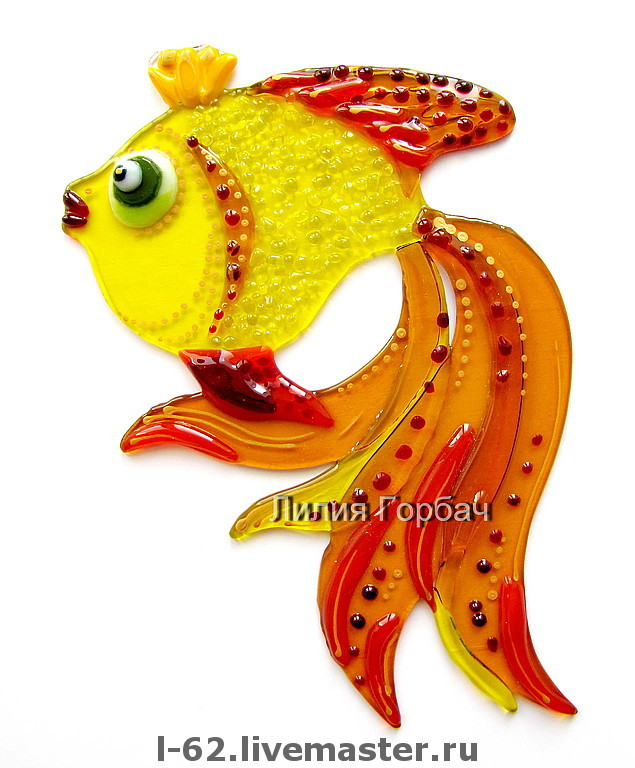 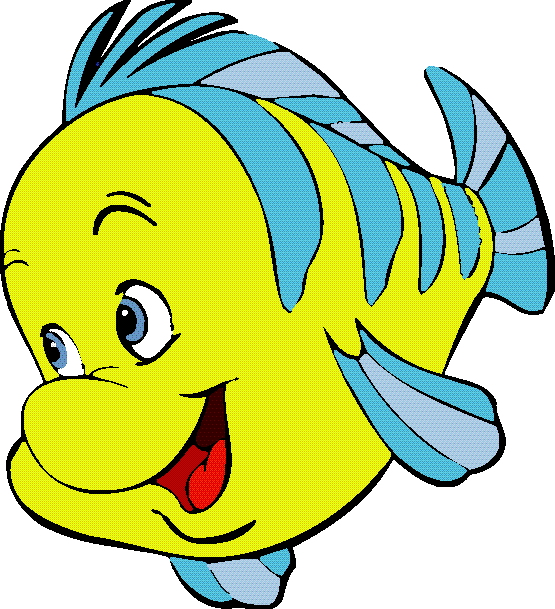 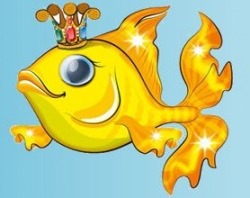 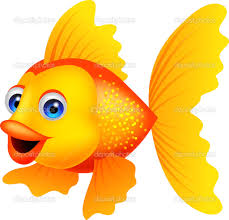 Рибко, рибко, ти скажи,
Рибко, рибко, розкажи,
Де на світі наймиліше?
Де  природа найгарніша?
Це на нашій Україні, 
Це на нашій Батьківщині!
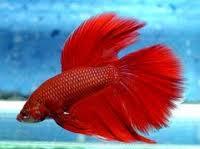 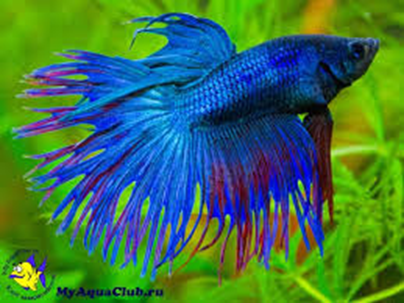 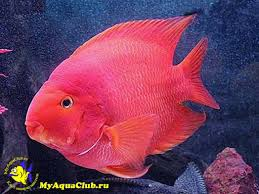 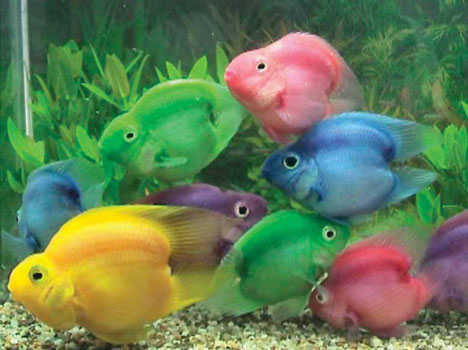 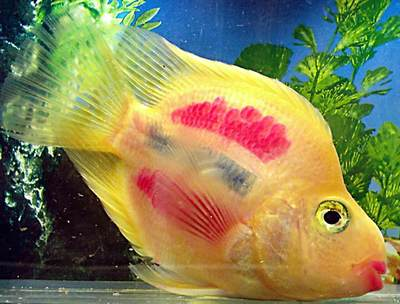 Ри-то, на ми-ло.

Іра ми-ла ру-ки.
В Іри ру-кі мок-рі.

На-тал-ка та Рая – по-дру-ги.
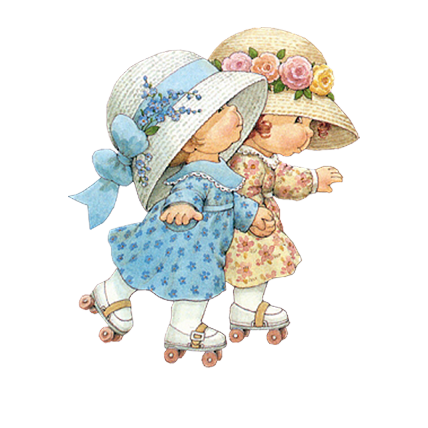 список використаних джерел
Презентацію підготувала Шпічка Юлія Олегівна, вчитель початкових класів Запорізької гімназії № 46 , вчитель вищої категорії, старший вчитель.

2014 рік
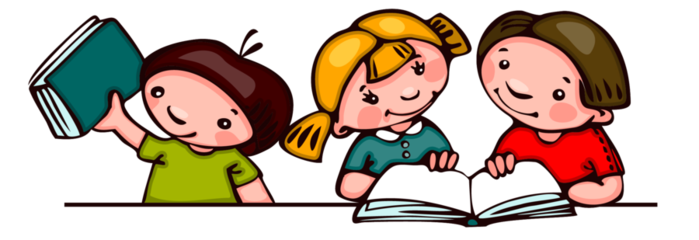